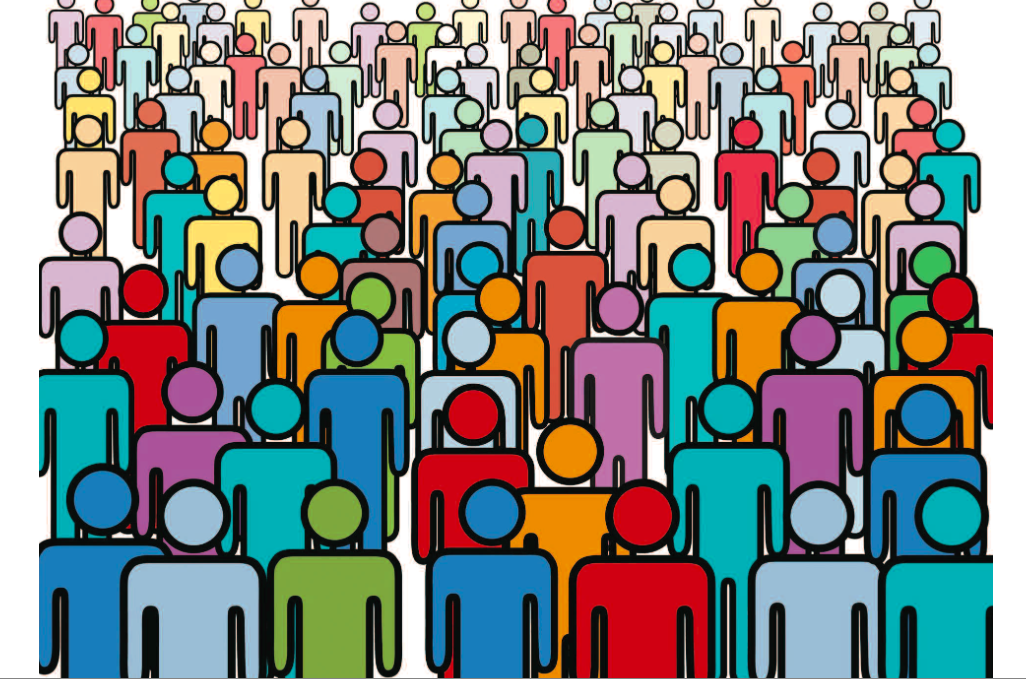 Criminal Justice System
Dr. Ahmad Sofian, SH, MA
REFERENSI
Berbagai literatur yang dengan sistem peradilan pidana
Jurnal Nasional yang membahas tentang sistem peradilan pidana
Putusan Mahkamah Konstitusi yang melakukan perubahan terhadap beberapa pasal dalam KUHAP
R-KUHAP
TOPIK PERKULIAHAN
Mengenal Criminal Justice System
Beberapa Teori/Asas
Model Criminal Justice System
Perbandingan Criminal Justice System di Beberapa Negara
Beberapa perubahan Norma KUHAP pasca putusan Pengadilan
R-KUHAP
METODE
PERKULIAHAN
PEMUTARAN VIDEO
PENULISAN PAPER/PRESENTASI
KONSEPSI
SISTEM
PERADILAN PIDANA
SISTEM
Muladi : 
Physical system :  seperangkat elemen yang secara terpadu bekerja untuk mencapai suatu tujuan 
Abstract system : gagasan-gagasan yang merupakan susunan yang teratur yang satu sama lain saling ketergantungan.
”SISTEM” :  terhimpun (antar) bagian atau komponen (subsistem) yang saling berhubungan secara beraturan dan merupakan suatu keseluruhan.
PERADILAN PIDANA
”peradilan pidana” merupakan suatu mekanisme pemeriksaan perkara pidana yang bertujuan untuk menghukum atau membebaskan seseorang dari suatu tuduhan pidana. Tujuan akhir : pencapaian keadilan bagi masyarakat.
SISTEM PERADILAN PIDANA
Mardjono Reksodiputro, sistem peradilan pidana dapat diartikan sebagai proses penyelenggarakan peradilan pidana yaitu sebuah system formal dalam suatu masyarakat untuk menanggulangi masalah kejahatan. 
Muladi, sistem peradilan pidana merupakan jaringan (network) peradilan yang menggunakan hukum pidana materiel, hukum pidana formil maupun hukum pelaksanaan pidana. 
 Indriyanto Seno Adji : criminal justice system yang pertama kali dikembangkan di AS
Black Law Dictionary:  ”the network of court and tribunals which deal with criminal law and it’s enforcement”.
Tekanannya bukan semata-mata pada adanya penegakan hukum oleh peradilan pidana, melainkan lebih jauh lagi dalam melaksanakan fungsi penegakan hukum tersebut dengan membangun suatu jaringan.
Remington dan Ohlin, pemakaian pendekatan sistem terhadap mekanisme administrasi peradilan pidana, dan hasil interaksi antara peraturan perundang-undangan, praktik adminisrasi dan sikap atau tingkah laku sosial. Pengertian sistem itu sendiri mengandung implikasi suatu proses interaksi yang dipersiapkan secara rasional dan dengan cara efisien untuk memberikan hasil tertentu dengan segala keterbatasannya.
KONSEKUENSI
Unwelfare : dapat berupa perampasan kemerdekaan, stigmatisasi, perampasan harta benda atau menghilangkan nyawa manusia
 Welfare : rehabilitasi pelaku, pengendalian dan penekanan tindak pidana.
TUJUANCRIMINAL JUSTICE SYSTEM
MULADI
Jangka pendek, rasosialisasi dan rehabilitasi pelaku tindak pidana.
Jangka menengah : pengendalian dan pencegahan kejahatan dalam konteks politik kriminal (criminal policy).
Jangka panjang, kesejahteraan masyarakat (social welfare) dalam konteks politik sosial (social policy).
MARDJONO REKSODIPUTRO
Mencegah masyarakat menjadi korban kejahatan.
Menyelesaikan kasus kejahatan yang terjadi sehingga masyarakat puas bahwa keadilan telah ditegakkan dan yang bersalah dipidana.
Mengusahakan agar mereka yang pernah melakukan kejahatan tidak mengulangi lagi kejahatannya.
PENDEKATANCRIMINAL JUSTICE SISTEM
Pendekatan Dikotomi
Herbert  L. Packer  :seorang ahli hukum dari Universitas Stanford, pendekatan normatif yang berorientasi pada nilai-nilai praktis dalam melaksanakan mekanisme proses peradilan pidana.
Crime Control Model
Mengutamakan tindakan represif.
Mengutamaka efisiensi dari suatu penegakan hukum.
Berlandaskan prinsip cepat ( speedy ) dan tuntas ( finality ). 
Proses penegakan hukum tersebut adalah harus model administrative dan menyerupai model manajerial.
“Asas praduga bersalah“ atau “presumption of guild” akan menyebabkan system ini akan dilaksanakan secara efisien.
Penegakan hukum dititikberatkan kpd kualitas temuan-temuan fakta administrative
Pengakuan bersalah (plead guilty), menjadi bukti utama
Due Process Model
Kemungkinan adanya faktor “kelalaian” yang sifatnya manusiawi (human error) menyebabkan model ini menolak “informal fact finding process” sebagai cara untuk menetapkan secara definitive “factual guild” seseorang. Model ini hanya mengutamakan “formal adjudicative and adversary fact finding”. Hal ini berarti dalam setiap kasus tersangka harus diajukan ke muka pengadilan yang tidak memihak dan diperiksa sesudah tersangka memperoleh hak penuh untuk mengajukan pembelaannya.
Model ini menekankan pada pencegahan (preventive measures) dan menghapuskan sejauh mungkin administrasi pengadilan.
Model ini beranggapan bahwa proses pengadilan dipandang sebagai coercive (menekan), restricting (membatasi) dan merendahkan martabat manusia.
Model ini bertitik tolak dari nilai yang bersifat anti terhadap kekuasaan.
Menjunjung prinsip equality before the law.
Model ini lebih mengutamakan kesusilaan dan kegunaan sanksi pidana.
proses hukum yang adil atau layak.
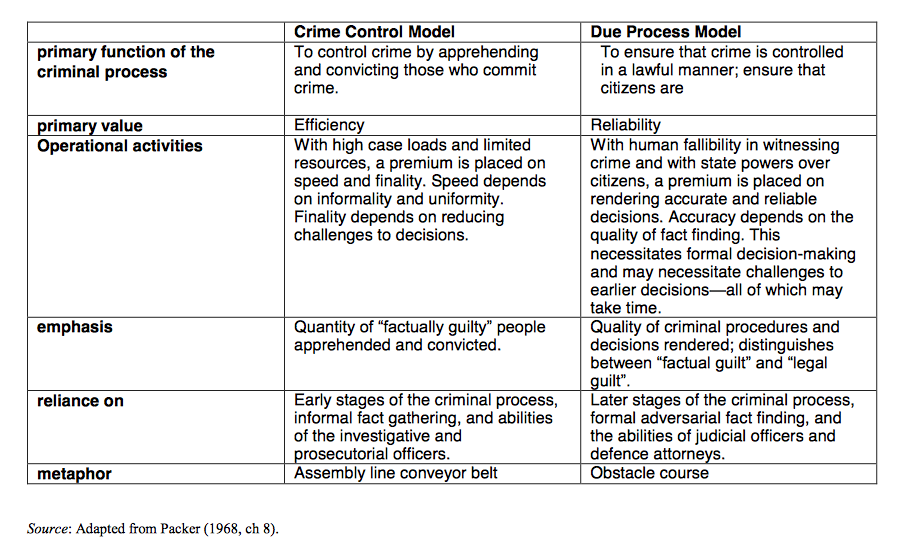